স্বাগতম
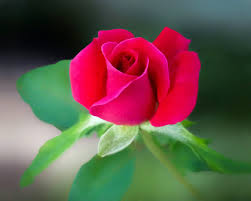 এ,টি,এম, ফরহাদ রেজা
সহকারী শিক্ষক (আইসিটি)বালিয়াডাংগা দারুস সুন্নাত ফাজিল মাদরাসা
মোবাইলঃ- ০১৭১৫৮৪৪৩৮৪Email-forhad92@gmail.com
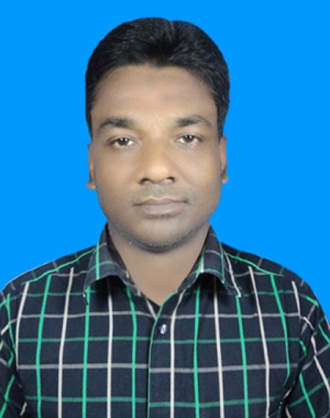 ছবিটি লক্ষ্য কর
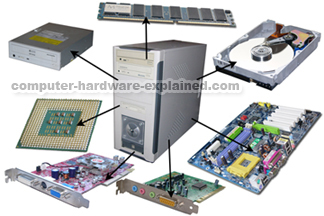 শ্রেণিঃ ষষ্ঠ
বিষয়ঃ তথ্য ও যোগাযোগ প্রযুক্তি
অধ্যায়ঃ দ্বিতীয় অধ্যায়, সময়ঃ ৪০ মিনিট
তারিখ  0১/০9/২০২০ খ্রিঃ
ডেস্কটপ কম্পিউটার
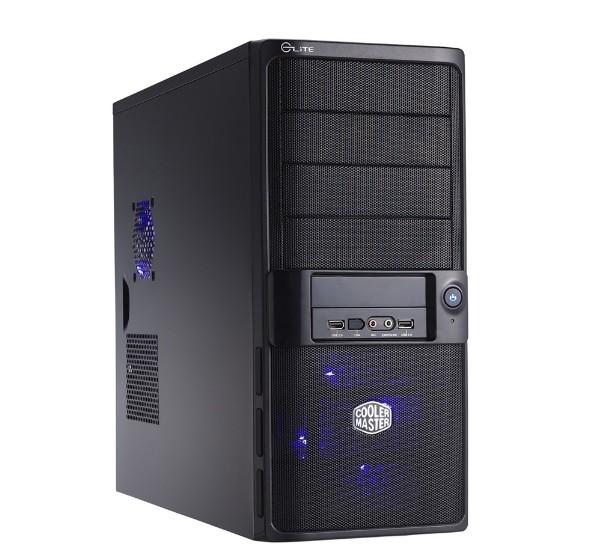 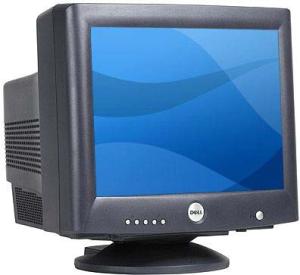 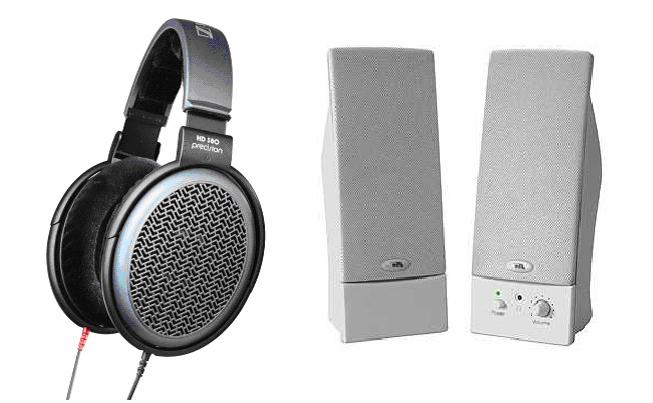 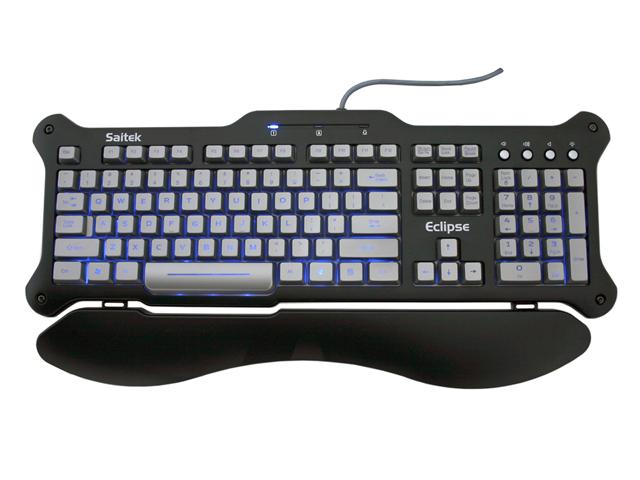 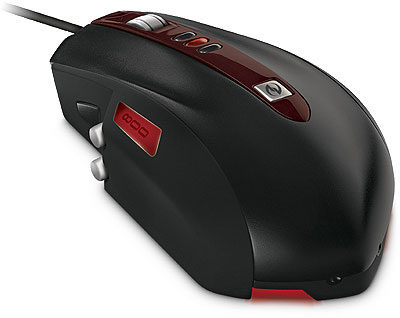 ল্যাপটপ কম্পিউটার
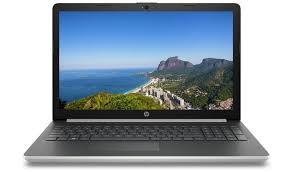 তথ্য ও যোগাযোগ প্রযু্ক্তি সংশ্লিষ্ট যন্ত্রপাতি
(কম্পিউটার)
শিখনফল
১। হার্ডওয়্যার কী  বলতে পারবে। 
২। হার্ডওয়্যার  এর শ্রেণি বিভাগ করতে পারবে।
৩। ইনপুট ডিভাইস সনাক্ত করতে পারবে।
৪। আউটপুট ডিভাইস সনাক্ত করতে পারবে।
৫। প্রসেসিং ইউনিট সম্পর্কে ব্যাখ্যা করতে পারবে ।
ডেস্কটপ সংশ্লিষ্ট যন্ত্রপাতি
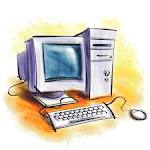 মনিটর
সিপিইউ
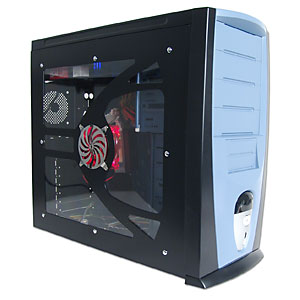 মাউস
কী বোর্ড
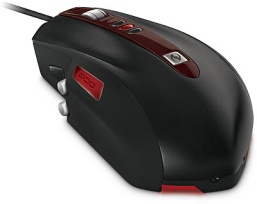 স্পিকার
প্রিন্টার
স্ক্যানার
হ্যাডফোন
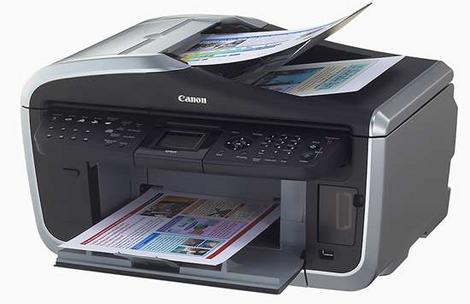 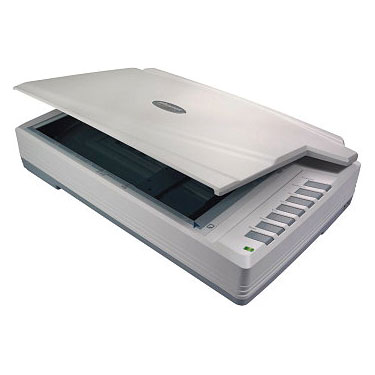 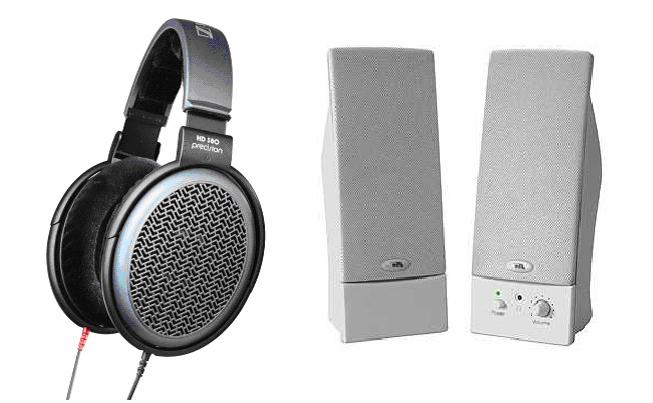 ল্যাপটপ সংশ্লিষ্ট যন্ত্রপাতি
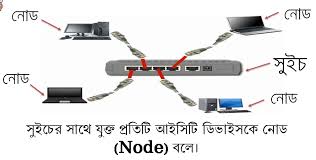 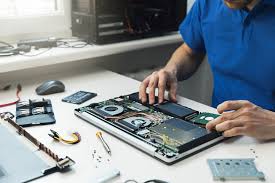 ইনপুট ডিভাইস
কী বোর্ড
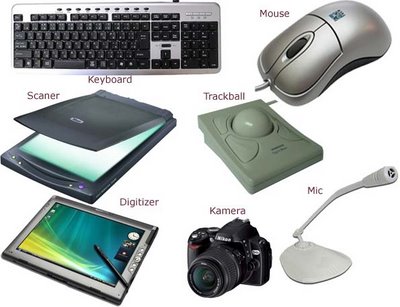 মাউস
মাইক
ক্যামেরা
স্ক্যানার
প্রসেসিং ইউনিট / ডেস্কটপ
পাওয়ার ইউনিট
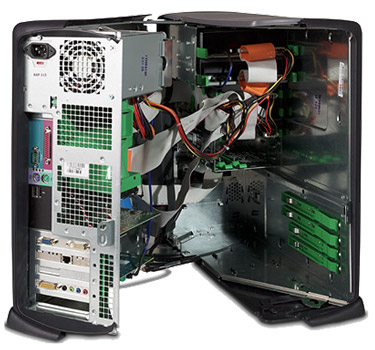 মাদার বোর্ড
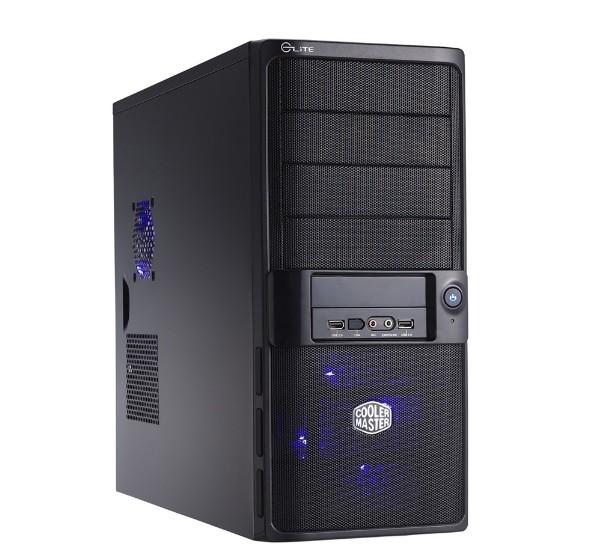 স্লট
প্রসেসিং ইউনিট / ল্যাপটপ
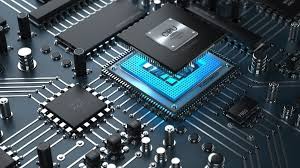 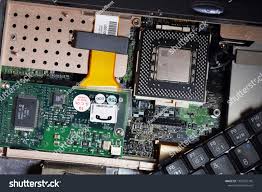 আউটপুট ডিভাইস
প্রিন্টার
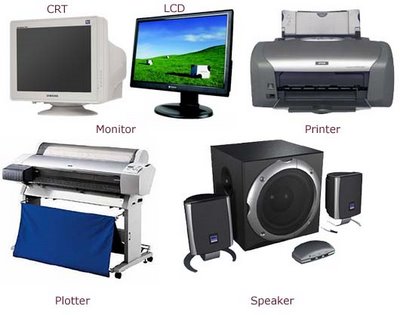 মনিটর
স্পিকার
প্লটার
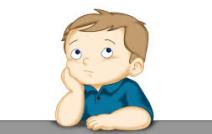 একক কাজ
সিপিইউ এর পূর্নরুপ কি?
হার্ডওয়্যার / ডিভাইস
ইনপুট
প্রসেসিং
আউটপুট
দলগত কাজ
সরবরাহকৃত ডিভাইসের চিত্র দেখে চিত্রটির নাম ও কোন শ্রেণির ডিভাইস তা লিখ।
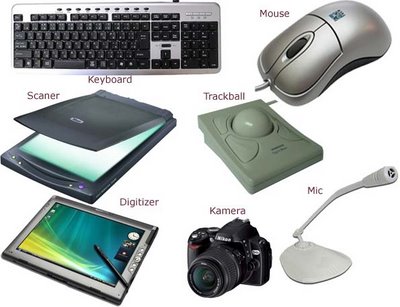 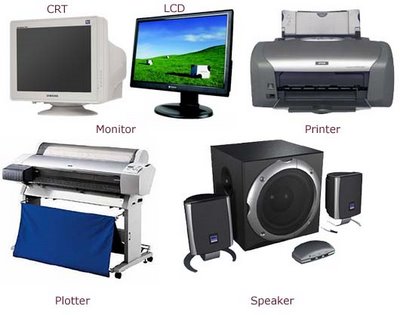 মূল্যায়ন
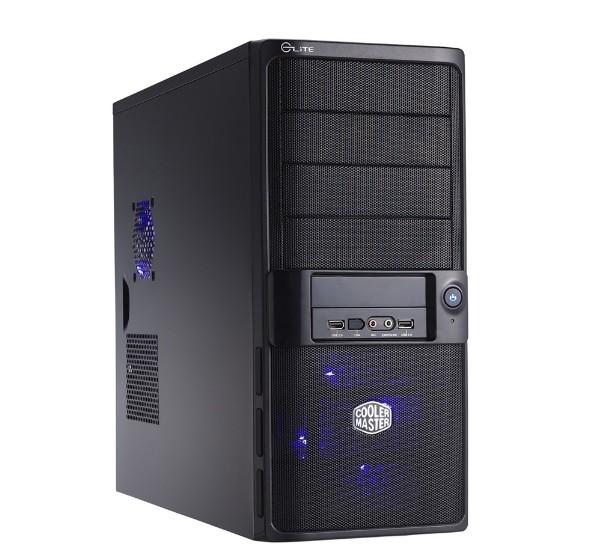 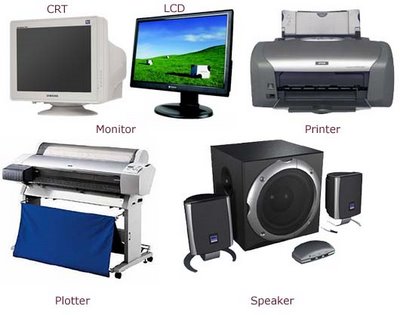 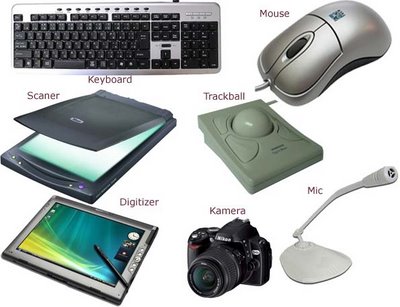 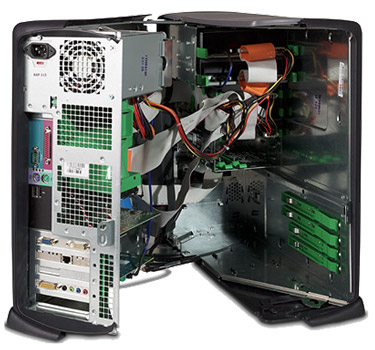 বাড়ির কাজ
কম্পিউটারের হার্ডওয়্যার গুলোর শ্রেণিবিভাগ উল্লেখ পূর্বক শ্রেণিভিত্তিক দুটি’র নাম ও কাজ  লিখে আনবে।
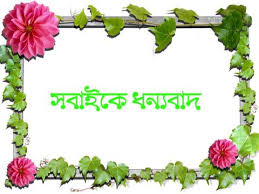